Méthode
Puisque je n’enseigne pas, j’ai construit cette carte d’empathie à partir des évaluations de cours et des courriels reçus la dernière fois que j’ai enseigné le HIS1520.
J’ai également discuté de ceci avec ma directrice de thèse qui a enseigné pendant de nombreuses années ce cours.
Craintes de ne pas comprendre le contenu (pour les étudiants en immersion)
Crainte de ne pas avoir le temps de terminer tous les travaux et examens.
Les cartes supplémentaires sont très utiles. Il faudrait mieux les présenter individuellement
J’ai tendance à parler vite dans les cours magistraux.
Pensent et ressentent?
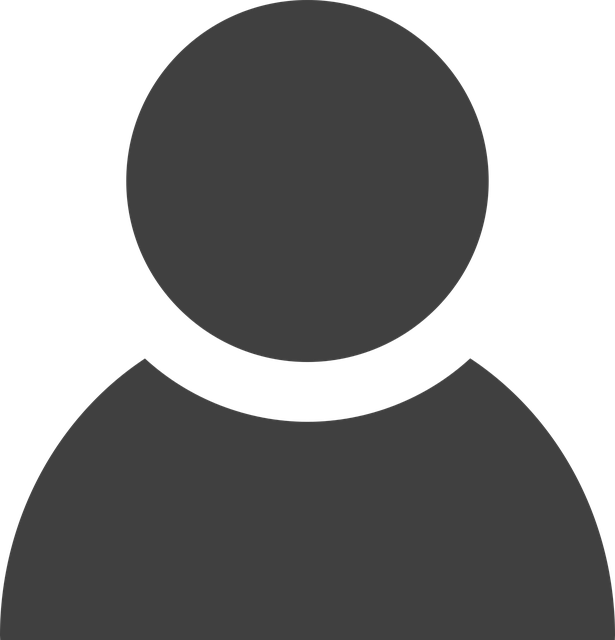 Les ressources sur Campus Virtuel ne soint pas bien présentées et il est difficile de naviguer vers ses ressources.
La participation en classe est régulière et impressionnante. Les étudiants aiment la présence en classe et les cours magistraux.
Voient?
Entendent?
Qu’est-ce que vos apprenants...?
Les PowerPoint pour les cours magistraux sont simplistes, mais utiles. Pas d’information supperflue ou mélangeante.
Disent et font?
Les étudiants ne participent à au forum de discussion sur BS. Ils utilisent plutpot un Discord pour lequel je n’ai pas accès.
Les étudiants répondent aux questions en classe et répondent aux sondages.
Il manque de formation sur la rédaction universitaire et l’utilisation des ressources universitaires.
Le cours est intéressant et capte l’attention des étudiants avec des liens sur les évènements actuels.
Les évaluations et les lectures reflètent le contenu et répondent aux objectifs du cours. Pas de surprise. La rétroaction est utile.
Le contenu pédagogique est dense et chargé pour plusieurs étudiants.
Point négatifs?
Points positifs?
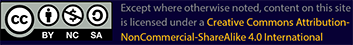